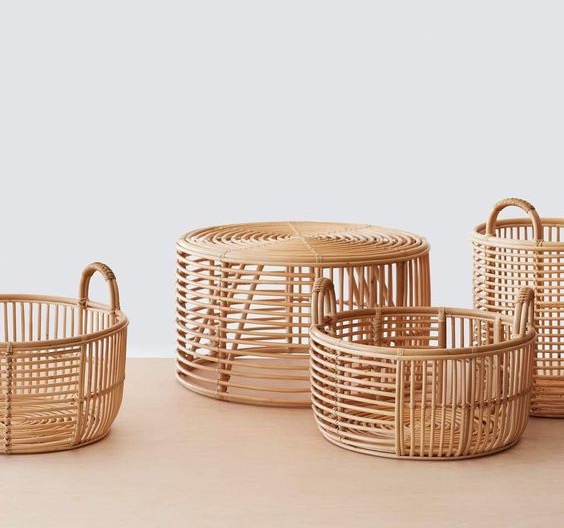 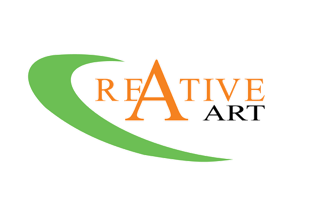 SONG
COLLECTION
Song Collection - Viet Creative Art
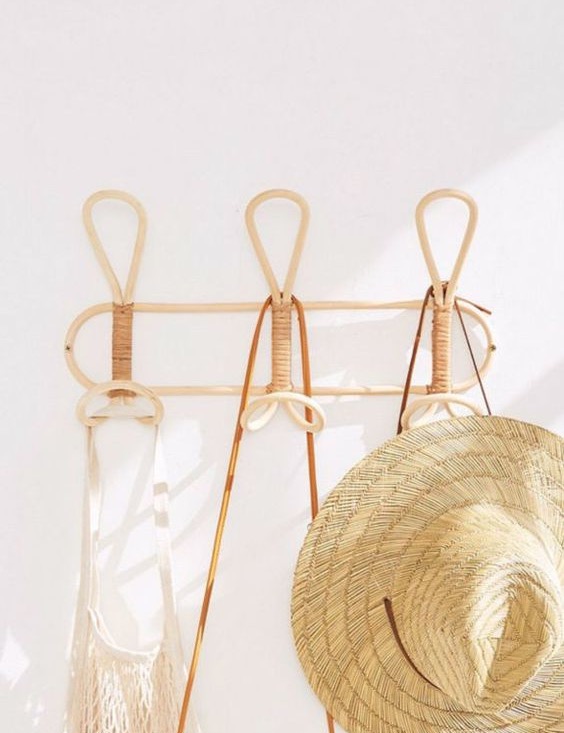 HANGER
Song Collection - Viet Creative Art
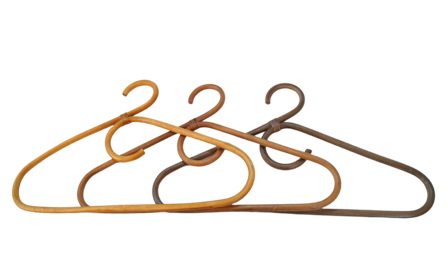 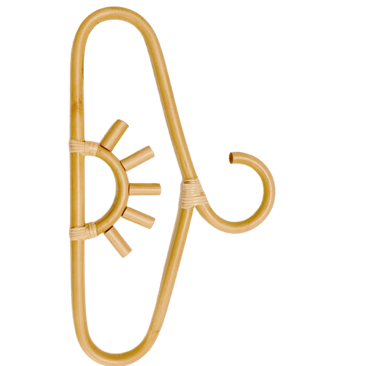 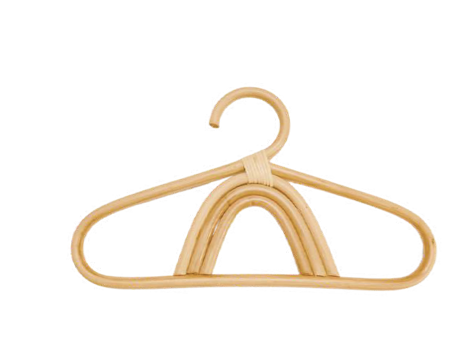 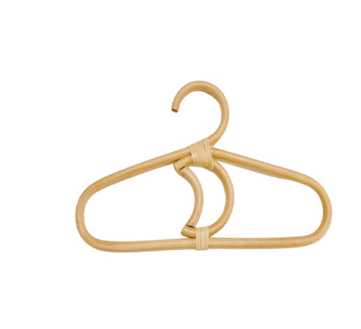 VC17RA621037
VC17RA621034
VC17RA621038
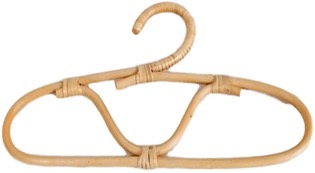 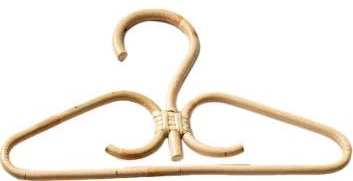 VC17RA621052
VC17RA621039
VC17RA621044
Song Collection - Viet Creative Art
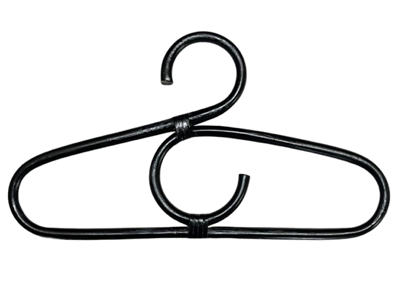 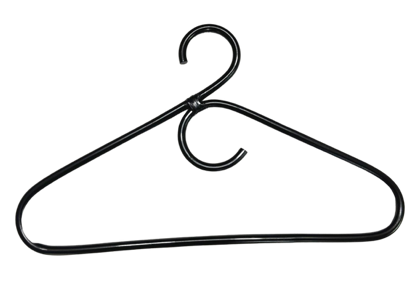 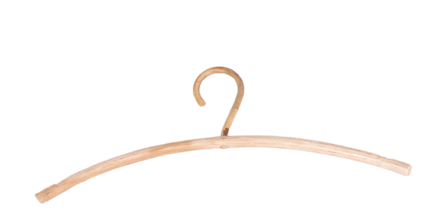 VC17RA621040
VC17RA621041
VC17RA621054
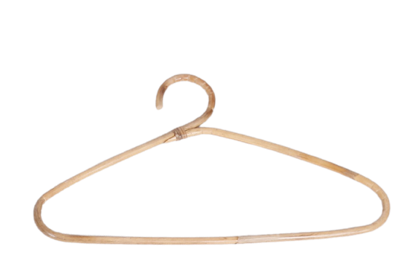 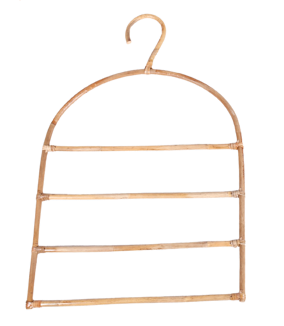 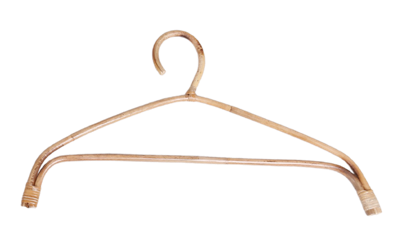 VC17RA621057
VC17RA621056
VC17RA621055
Song Collection - Viet Creative Art
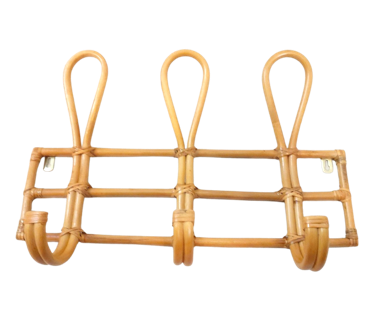 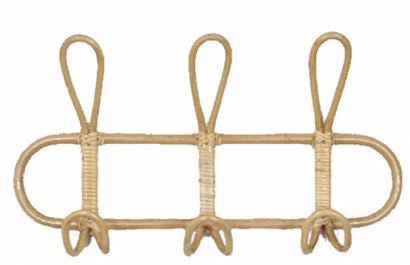 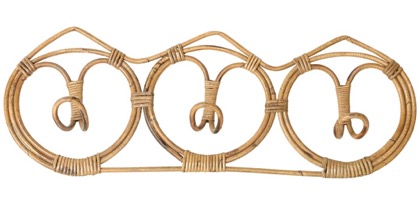 VC17RA621036
VC17RA621051
VC17RA621042
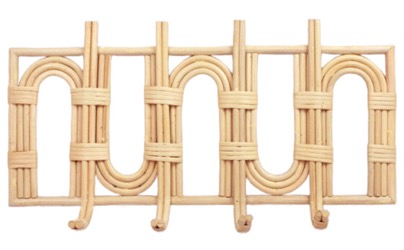 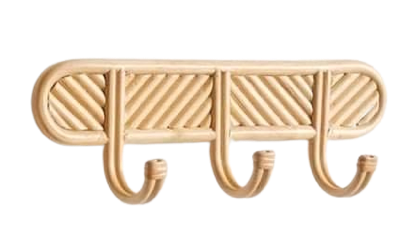 VC17RA621020
VC17RA621048
Song Collection - Viet Creative Art
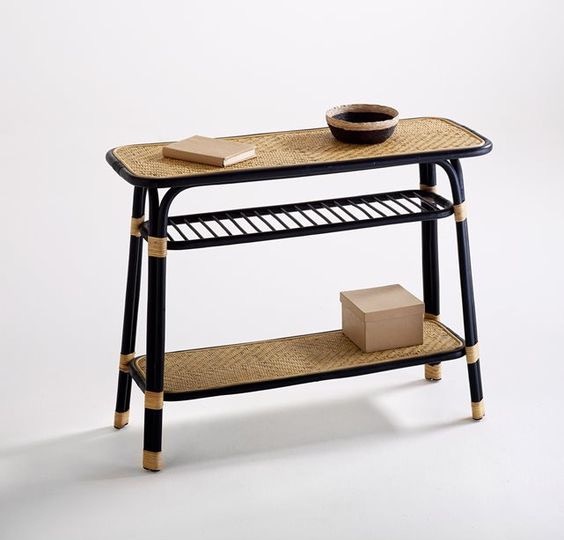 SHELF
Song Collection - Viet Creative Art
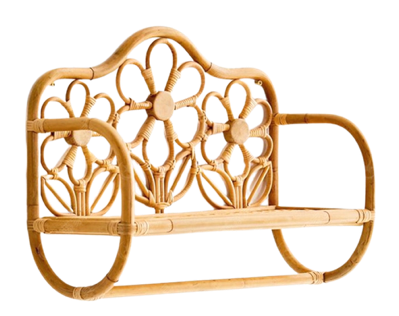 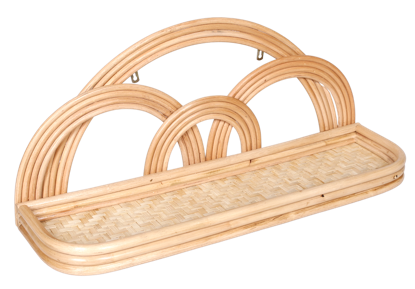 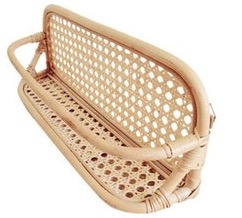 VC17RA621046
VC17RA621003
VC17RA621047
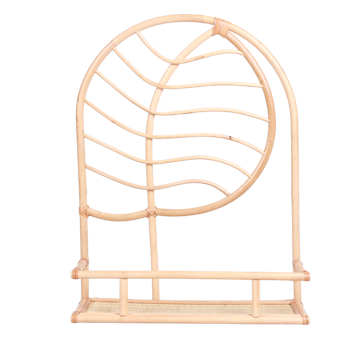 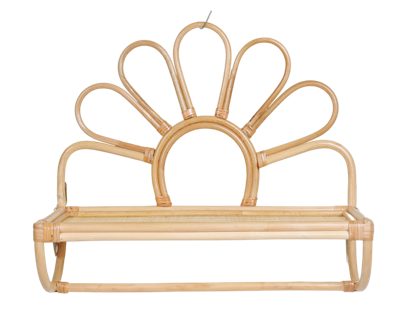 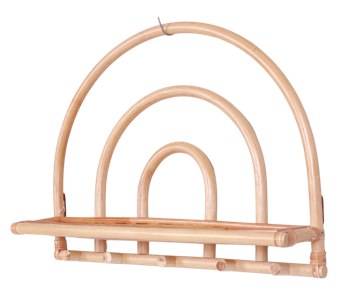 VC17RA621027
VC17RA621028
VC17RA621029
Song Collection - Viet Creative Art
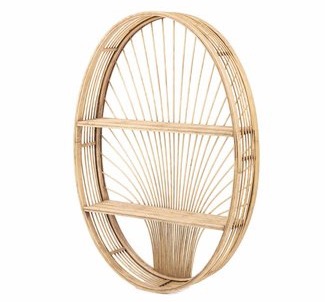 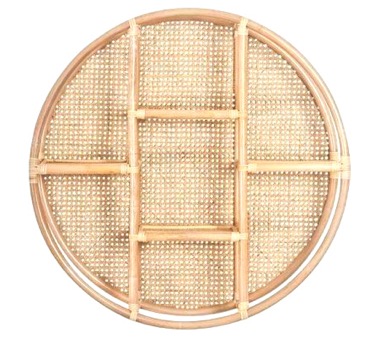 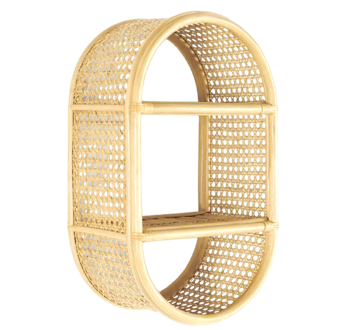 VC12RA621022
VC12RA621023
VC12RA621032
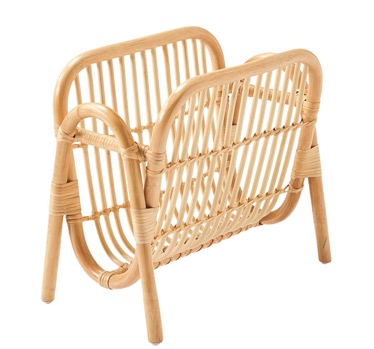 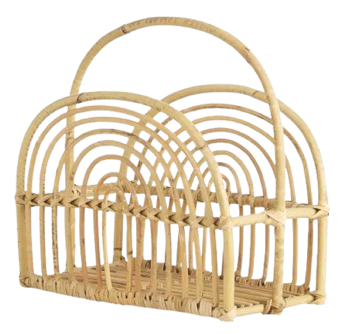 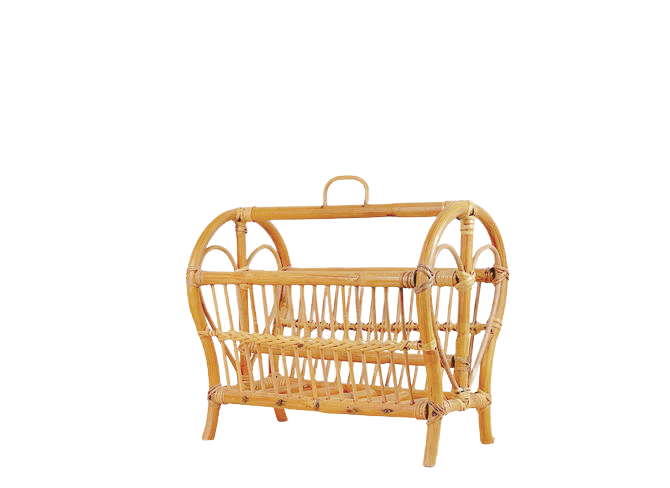 VC12RA621019
VC12RA621024
VC12RA621025
Song Collection - Viet Creative Art
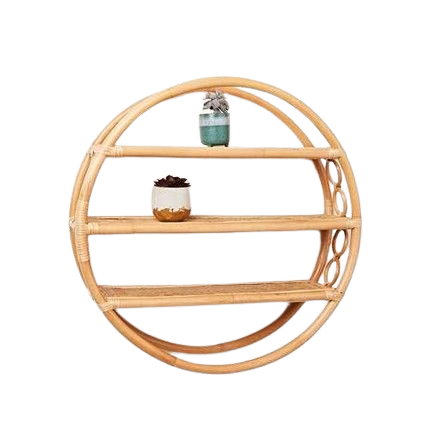 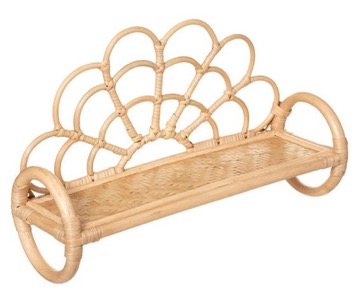 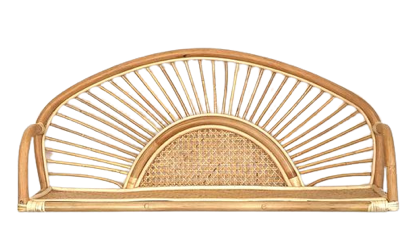 VC17RA621043
VC12RA621030
VC17RA621050
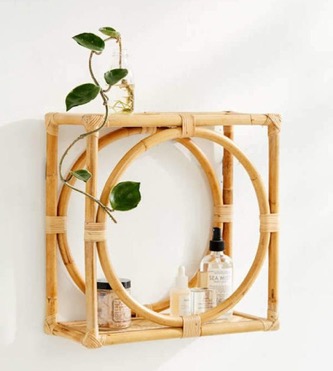 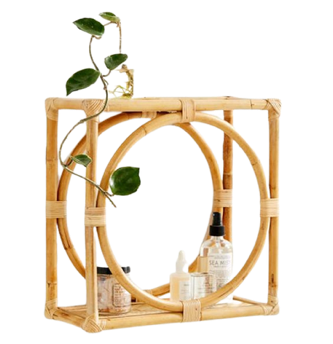 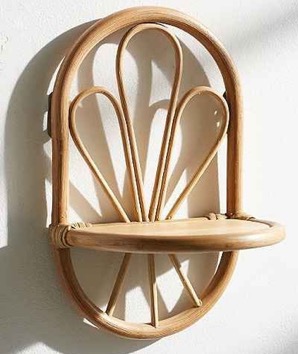 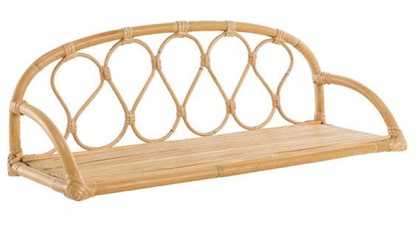 VC17RA621045
VC12RA621029
VC17RA621049
Song Collection - Viet Creative Art
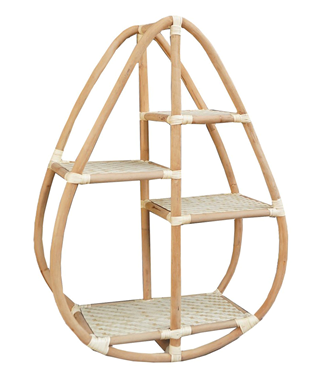 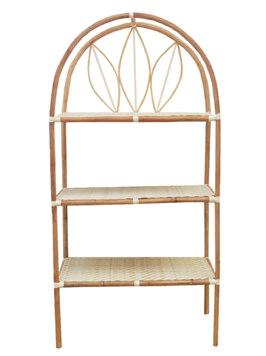 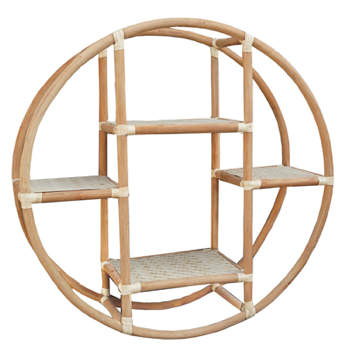 VC12RA621012
VC12RA621013
VC12RA621007
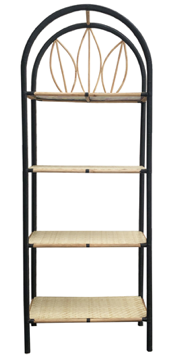 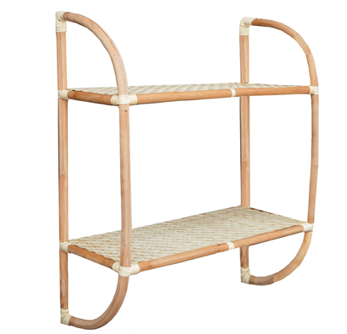 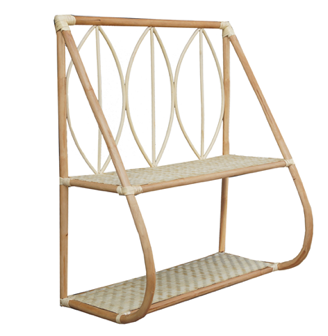 VC12RA621009
VC12RA621008
VC12RA621010
Song Collection - Viet Creative Art
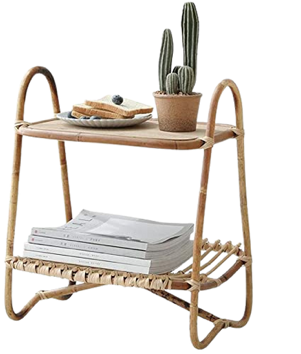 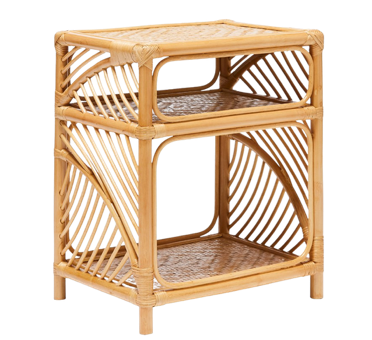 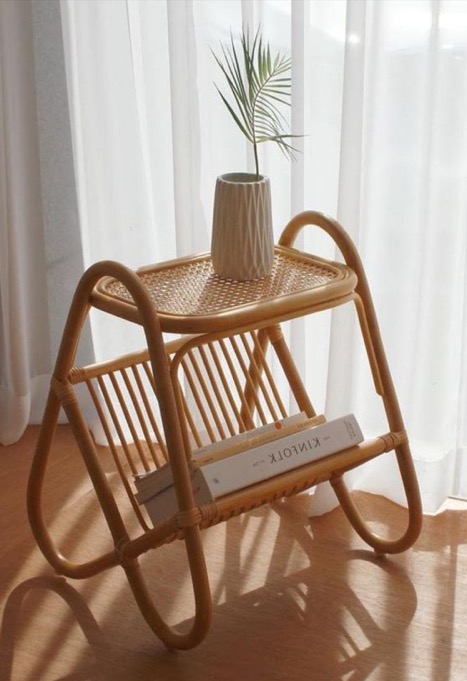 VC12RA621031
VC12RA621021
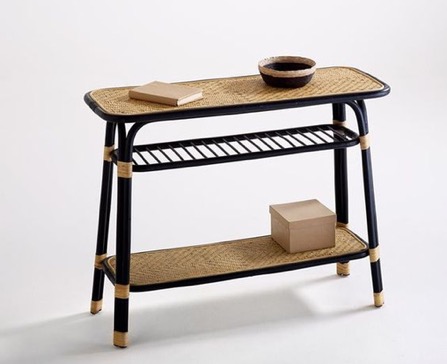 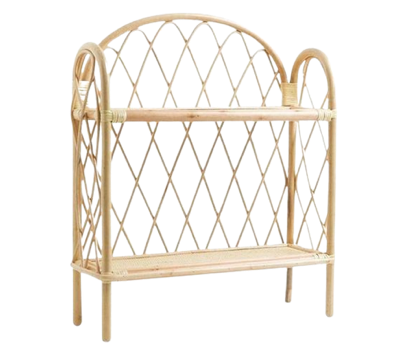 VC12RA621027
VC12RA621026
VC12RA621028
Song Collection - Viet Creative Art
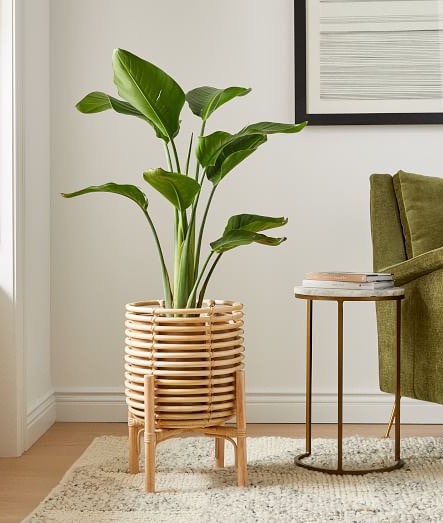 PLANTER
Song Collection - Viet Creative Art
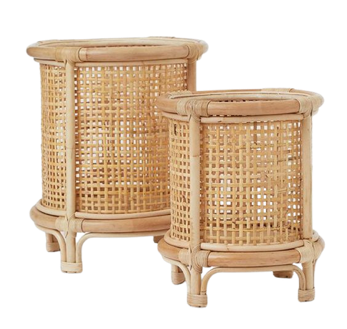 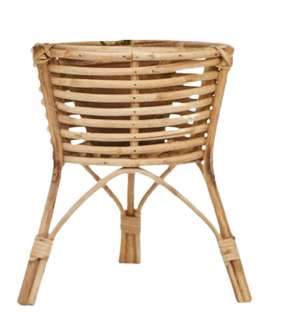 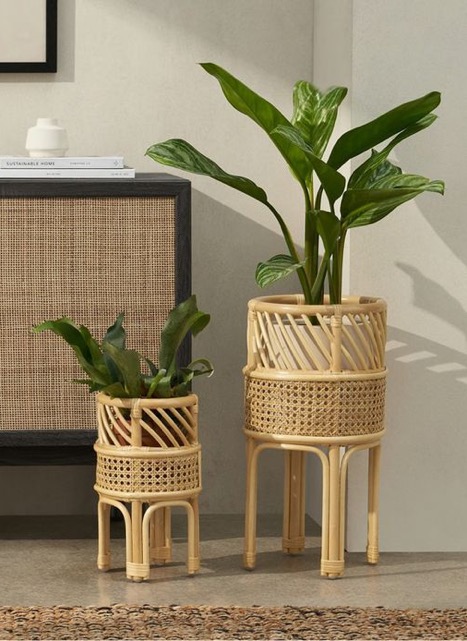 VC10RA721003
VC10RA621007
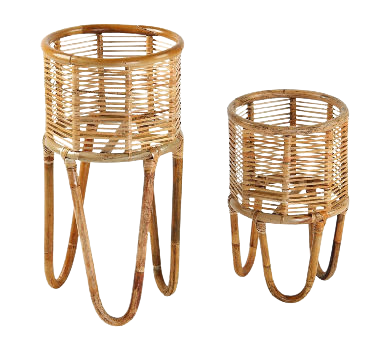 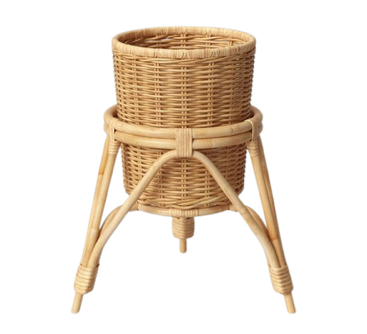 VC10RA621005
VC10RA421001
VC10RA621010
Song Collection - Viet Creative Art
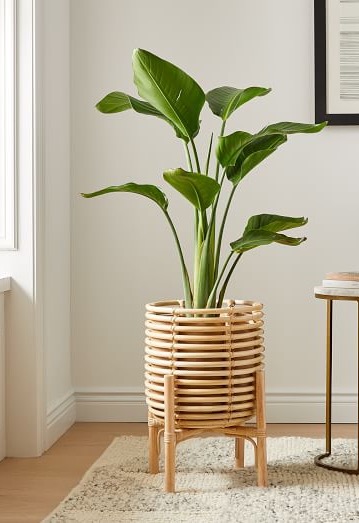 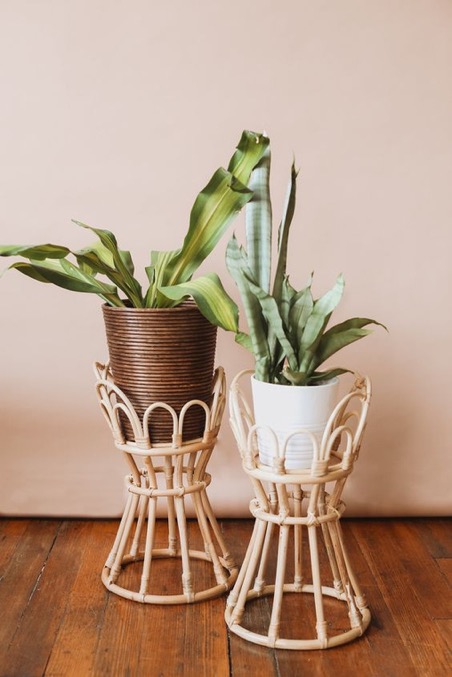 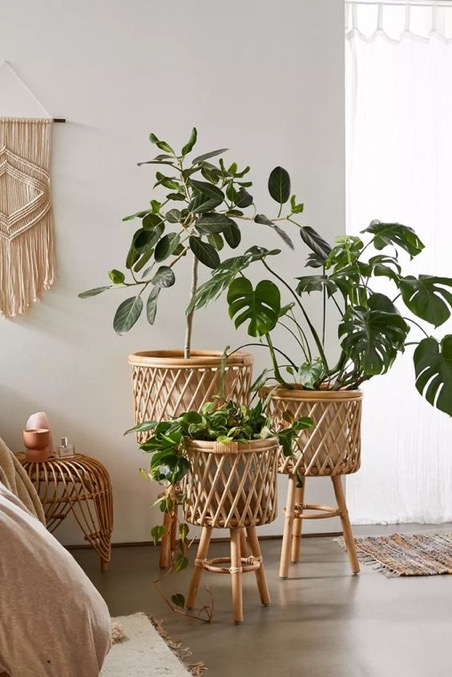 VC10RA621011
VC10RA621009
VC10RA621012
Song Collection - Viet Creative Art
THANK YOU !
Contact person: Linh Kim
Email: Linh.kim@vietcreativecraft.com